БЮДЖЕТ ДЛЯ ГРАЖДАН
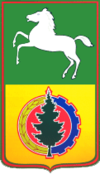 Бюджет  Асиновского муниципального района Томской области на 2025 год и плановый период 2026 и 2027 годов

Утверждён решением Думы Асиновского района от 19.12.2024г. № 253
Что такое бюджет?
БЮДЖЕТ (от старонормандского bougette – кошель, сумка, кожаный мешок) – форма образования и расходования денежных средств, предназначенных для финансового обеспечения задач и функций государства и местного самоуправления.

БЮДЖЕТ – это план доходов и расходов. Каждый житель Асиновского района является участником формирования этого плана, с одной стороны как налогоплательщик, наполняя доходы бюджета, с другой – он получает часть расходов как потребитель общественных услуг.
Основные параметры бюджета
ДОХОДЫ БЮДЖЕТА 

 НАЛОГОВЫЕ и НЕНАЛОГОВЫЕ ДОХОДЫ
 БЕЗВОЗМЕЗДНЫЕ ПОСТУПЛЕНИЯ 
(в виде ДОТАЦИЙ, СУБСИДИЙ, СУБВЕНЦИЙ и ИНЫХ МЕЖБЮДЖТНЫХ ТРАНСФЕРТОВ)
РАСХОДЫ БЮДЖЕТА 

СОЦИАЛЬНО ЗНАЧИМЫЕ РАСХОДЫ  
РАСХОДЫ НА ОКАЗАНИЕ ГОСУДАРСТВЕННЫХ (МУНИЦИПАЛЬНЫХ) УСЛУГ 
СОЦИАЛЬНОЕ ОБЕСПЕЧЕНИЕ НАСЕЛЕНИЯ
БЮДЖЕТНЫЕ ИНВЕСТИЦИИ
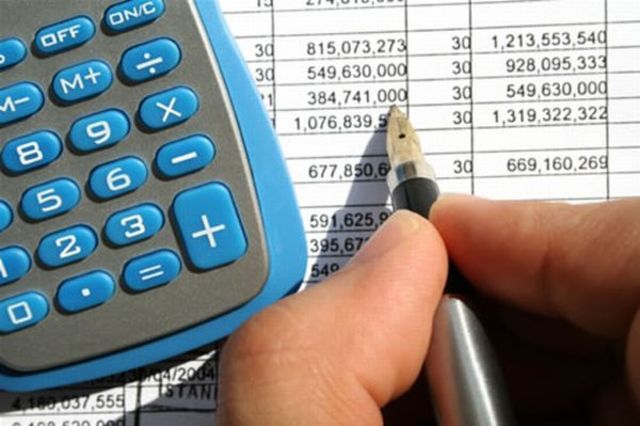 Сбалансированность бюджета по доходам и расходам – основополагающее требование, предъявляемое к органам, составляющим и утверждающим бюджет
Бюджетный процесс -  ежегодное формирование и исполнение бюджета
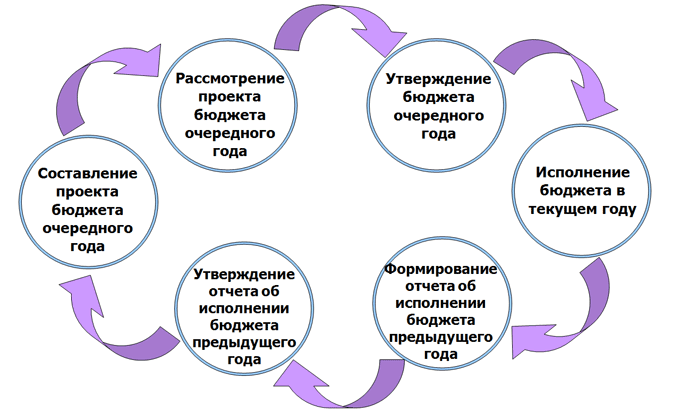 Возможности влияния гражданина на составление бюджета
Публичные слушания по проекту бюджета района
1
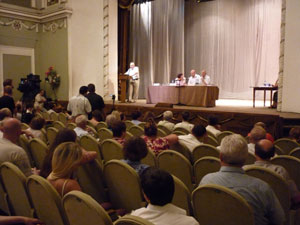 Публичные слушания по отчету об исполнении бюджета района
2
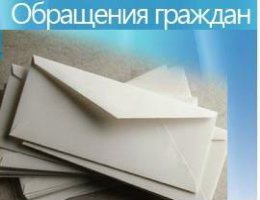 3
Публичные обсуждения муниципальных программ
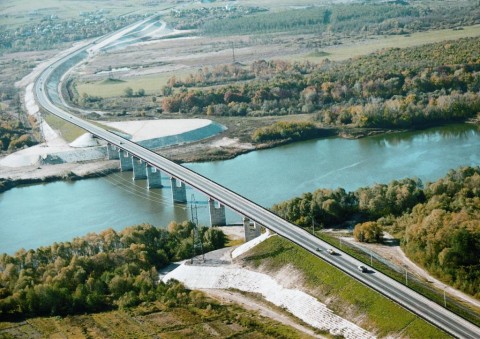 Административно-территориальное деление Томской области
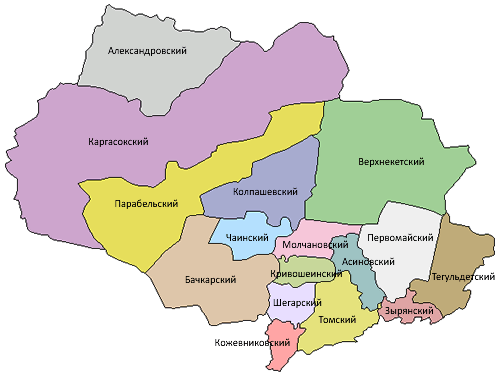 Административно-территориальное деление
Ожидаемая численность Асиновского муниципального района  на 2025 г. – 33 342 чел. 
                                                                 г.Асино – 24 628 чел
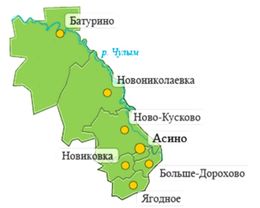 Административно-территориальное деление
Общая площадь района – 5 943,4 кв.км.
Административно-территориальное деление
В состав Асиновского муниципального района входят 7 поселения: 
Асиновское городское поселение
Сельские поселения: 
Батуринское сельское поселение
Большедороховское сельское поселение
Новиковское сельское поселение
Новокусковское сельское поселение
Новониколаевское сельское поселение
Ягодное сельское поселение
Основные показатели бюджета на 2025 год
Общегосударственные вопросы
96 766,45 тыс.руб.
Налоговые доходы
305 002,5
тыс.руб.
Доходы бюджета 614 190,8 тыс.руб.
Расходы бюджета 602 524,8 тыс.руб.
Доходы в расчете
на 1 человека 
18,4  руб.
Национальная безопасность/оборона
2 950,3 тыс.руб./90,0 тыс.руб.
Национальная экономика
30 285,5 тыс.руб.
.
ЖКХ  13 467,2 тыс.руб .
Неналоговые 
18 469,5
тыс.руб.
БЮДЖЕТ
Образование
202 932,3 тыс.руб.
Культура, кинематография
79 304,3  тыс.руб.
Охрана окружающей среды
2 153,5 тыс.руб.
Безвозмездные поступления
290 718,8
тыс.руб.
Социальная политика
1 726,0 тыс.руб.
Расходы в расчете на 1 человека 
18,1 руб.
Физическая культура и спорт
61 876,8 тыс.руб.
Обслуживание гос.(муниц.) долга
4 990,8 тыс.руб.
Межбюджетные трансферты
 105 381,7 тыс.руб.
Доходы бюджета района
Доходы бюджета
Налоговые доходы – поступления в бюджет от уплаты налогов, установленных Налоговым кодексом РФ
Неналоговые доходы – поступления от уплаты арендных платежей, сборов, установленных законодательством РФ и штрафов за нарушение законодательства
Безвозмездные поступления - это финансовая помощь из бюджетов других уровней
Структура доходов бюджета Асиновского муниципального района
Доходы на 2025 год
Налоговые доходы Асиновского муниципального района на 2025 год – 305 002,5 тыс. рублей
Неналоговые доходы Асиновского муниципального района на 2025 год – 18 469,5 тыс.рублей
Безвозмездные поступления в бюджет Асиновского муниципального района на 2025 год – 290 718,8 тыс.рублей
Безвозмездные поступления в бюджет Асиновского муниципального района на 2025 год – 290 718,8 тыс.рублей
дотация на выравнивание бюджетной обеспеченности
    субвенция по расчету и предоставлению дотации поселениям  
    дотация на сбалансированность 
     межбюджетные трансферты
     прочие безвозмездные
     поступления
Основные мероприятия по мобилизации доходов бюджета
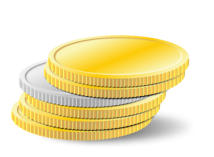 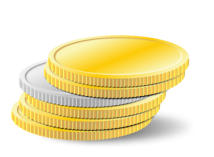 Работа с организациями, выплачивающими заработную плату работникам ниже прожиточного минимума и использующими «конвертные» зарплатные схемы
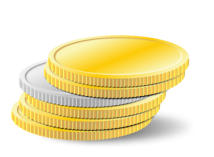 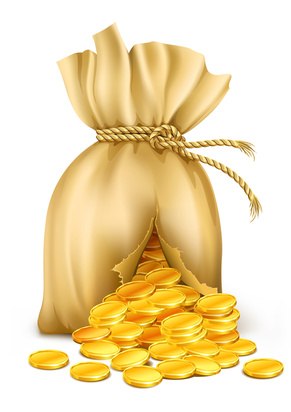 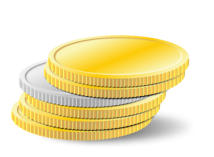 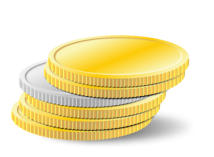 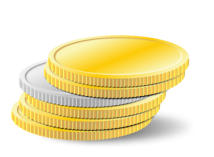 Работа с администраторами доходов бюджета района, направленная на повышение качества администрирования доходных источников, повышение уровня ответственности за выполнение прогнозных показателей, снижение недоимки по администрируемым платежам
Проведение мероприятий, направленных на снижение недоимки по неналоговым платежам
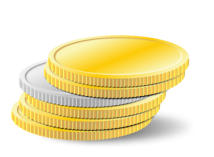 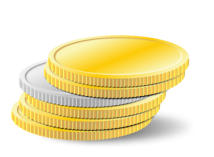 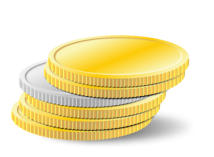 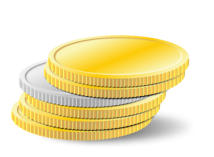 Расходы  бюджета  района
Расходы бюджета района – денежные средства, направляемые на финансовое обеспечение задач и функций государства и местного самоуправления.
Классификация расходов
по признакам
Функциональная классификация отражает направление средств бюджета на выполнение основных функций государства (раздел→ подраздел→ целевые статьи→ виды расходов)
Ведомственная классификация расходов бюджета непосредственно связана со структурой управления, она отображает группировку юридических лиц, получающих бюджетные средства (главные распорядители средств бюджета)
Расходы  на 2025 год
Межбюджетные трансферты из бюджета муниципального района бюджетам поселений на период 2025 года
«Программная» структура расходов Асиновского муниципального района  на 2025 год
Цель Муниципальной программы:
Источники финансирования дефицита бюджета
В процессе принятия и исполнения бюджета района большое значение приобретает сбалансированность доходов и расходов. Если доходы превышают расходы, то возникает профицит. Но чаще всего расходы превышают доходы. В таком случае возникает дефицит
Источниками финансирования дефицита бюджета района
кредиты,
 полученные от кредитных организаций
изменение остатков средств на счетах по учету средств местного бюджета
бюджетные кредиты, полученные от бюджетов других уровней бюджетной системы РФ
муниципальный долг,
то есть совокупность долговых обязательств муниципального образования
Плановый результат исполнения бюджета:
Профицит районного бюджета –11 666,0 тыс. руб.
Уважаемые жители Асиновского района
Администрация  Асиновского  муниципального  района  Томской  области представляет  информационный  раздел «Бюджет  для  граждан»,  созданный  для обеспечения  открытости  и  прозрачности  бюджета  и  бюджетного  процесса  для населения.  

Бюджет для граждан - это упрощенная версия бюджетного документа, которая использует неформальный язык и доступные форматы, чтобы облегчить для граждан понимание бюджета. 

Она содержит информационно-аналитический материал, доступный для широкого круга неподготовленных пользователей: основы бюджета и бюджетного процесса, исполнение бюджета, проект бюджета, муниципальные программы и другая информация для граждан. 

Уже  сегодня  информация  о  всех  стадиях  бюджетного  процесса,  о  плановых показателях бюджета района и его исполнении доступна для всех заинтересованных пользователей  и  размещается  на  официальном  интернет  - портале Асиновского муниципального района.
Предельный объем муниципального внутреннего долга муниципального образования «Асиновский район» на 2022 год составляет 14 000,0 тыс. рублей.

Надеемся,  что  представление  бюджета  и  бюджетного  процесса  в  Асиновском муниципальном  районе   в  понятной  для  жителей  форме  повысит  уровень общественного участия граждан в бюджетном процессе района.